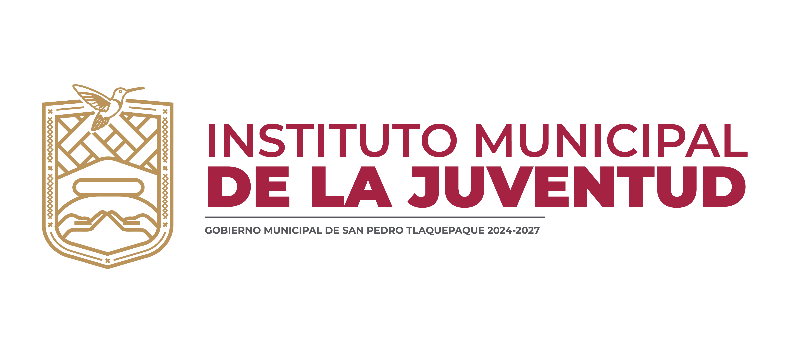 JUNTA DE GOBIERNO
DIRECCIÓN GENERAL DEL IMJUVET 
Leonardo Gómez Castro
Coordinación de programas, servicios y proyectos
Coordinación Jurídica
Coordinación de organización y logística
Coordinación de capacitación y formación
Coordinación de becas y servicio social
Área de Administración de Recursos Humanos y Financieros
Área de Unidad de Transparencia
Área de Vinculación Educativa
Área de Archivo
Notificador
Técnico Especializado